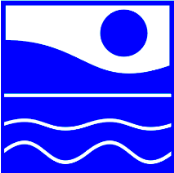 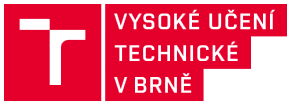 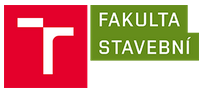 ÚSTAV VODNÍHO HOSPODÁŘSTVÍ KRAJINY
INSTITUTE OF LANDSCAPE  WATER MANAGEMENT
Posouzení funkčních objemů vodního díla Vír I na aktualizované vstupní data


Marton D., Starý M.
marton.d@fce.vutbr.cz
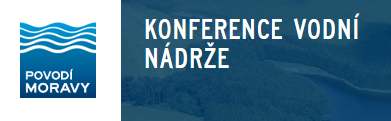 1/16
Úvod
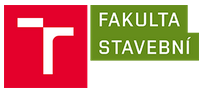 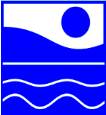 Sucho vs. povodně
Vodohospodářské řešení nádrže
Adaptační opatření na území ČR
Povodí Moravy s.p. - Nádrž Vír I
2/16
Cíl práce
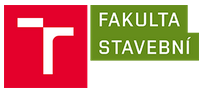 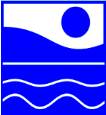 Přepočet účinností funkčních objemů nádrže Vír I
Nalepšený odtok a zabezpečenost odtoku
Posouzení ochranného účinku nádrže
Aktuální hydrologické data
Suché roky 2014 a 2015
Povodně 1997 a následující
3/16
Metody
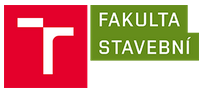 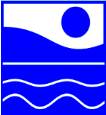 Vodohospodářské řešení zásobní funkce nádrže
Generátor umělých průtokových řad – LRM soft
Vodohospodářské řešení zásobního objemu nádrže v podmínkách nejistot – UNCE RESERVOIR software
Vodohospodářské řešení ochranné funkce nádrže
Software pro simulaci a operativní řízení odtoku    vody z povodí - HYDROG
4/16
Praktická aplikace
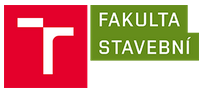 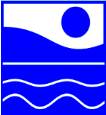 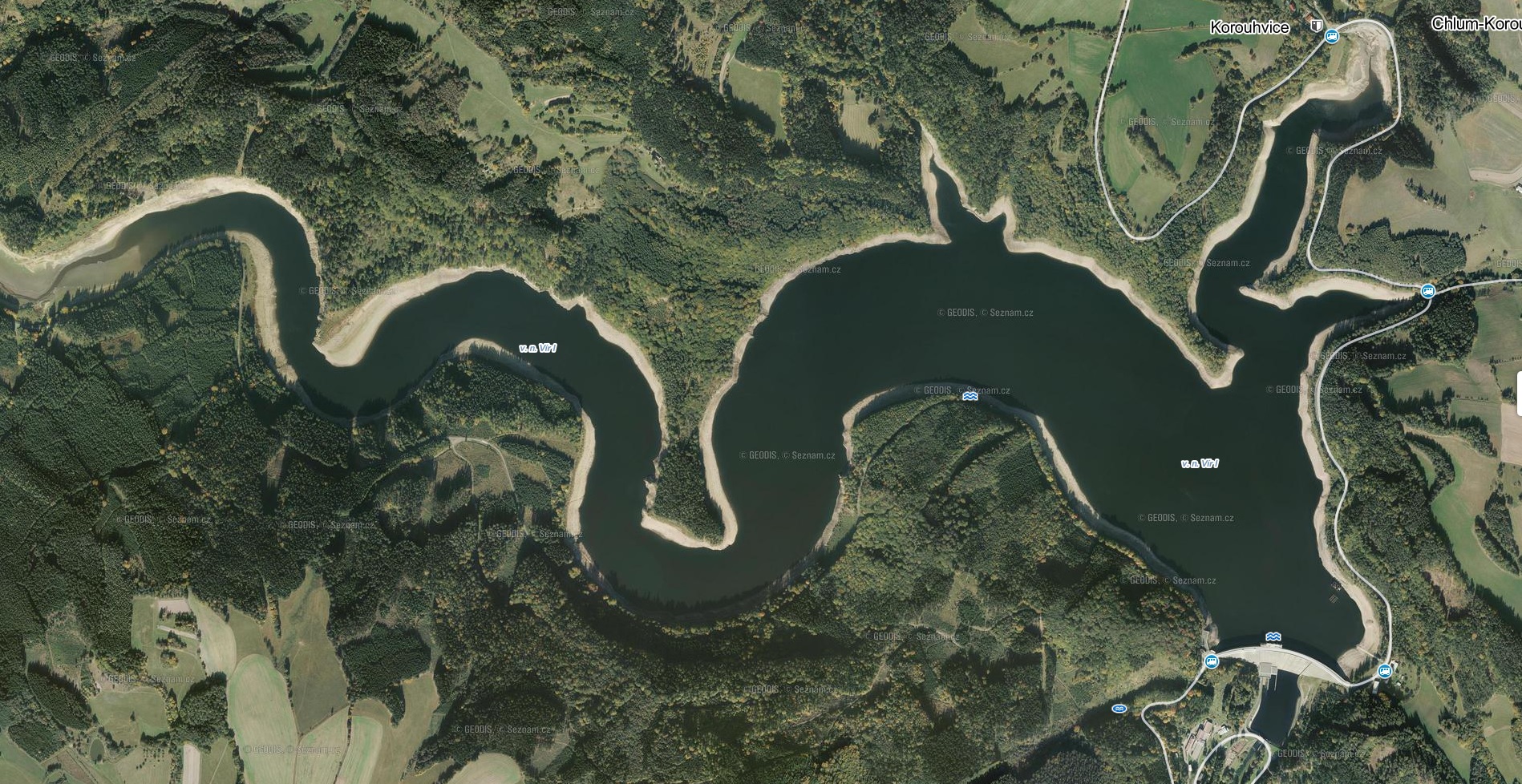 http://www.mapy.cz
5/16
Praktická aplikace
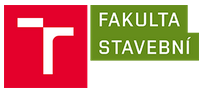 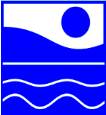 Betonové tížní těleso hráze 390 m, 67,3 m, 9 m
Výpustná zařízení                                                              2 x DN 1800 mm, 1 x DN 200 mm
Bezpečnostní přeliv                                                           b = 60,5 m, Q = 180,5 m3 s-1, H = 468,45 m n. m.
Objem nádrže                                                                 V = 56,193 mil. m3, VZ = 44,056 mil. m3,                          VR = 8.337 mil. m3
OP = 2,53 m3 s-1, MQ = 0,530 m3 s-1, QNE = 55 m3 s-1
OP = QŽDAR + QVOV + MQ
6/16
Praktická aplikace
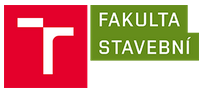 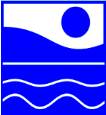 Vodohospodářské řešení zásobní funkce nádrže
Qa = 3,06 m3 s-1, Op = 2,53 m3 s-1, PT = 99,5%
Dalečín - Qm 1950 – 2015 - ČHMÚ 
Umělá průtoková řada 10 000 let – MŘ 4 řád
Průměrný roční výpar Ea = 613 mm/rok
Ztráty vody z nádrže
Nalepšený odtok a zabezpečenost PT a PD
7/16
Praktická aplikace
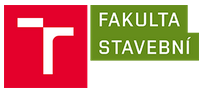 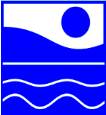 Vodohospodářské řešení ochranné funkce nádrže
Aktualizované kontrolní povodňové vlny         Q100, Q1000 a Q10000 - ČHMÚ
Odvozeny klasickým způsobem, metoda PP
Kulminační odtok Omax a Hmax, porovnán s QNE a Hmax.bez = 470,45 m n. m.
Varianta bez předpouštení
Varianta s předpouštěním
8/16
Shrnutí výsledků
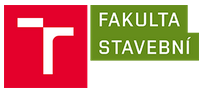 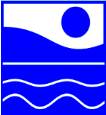 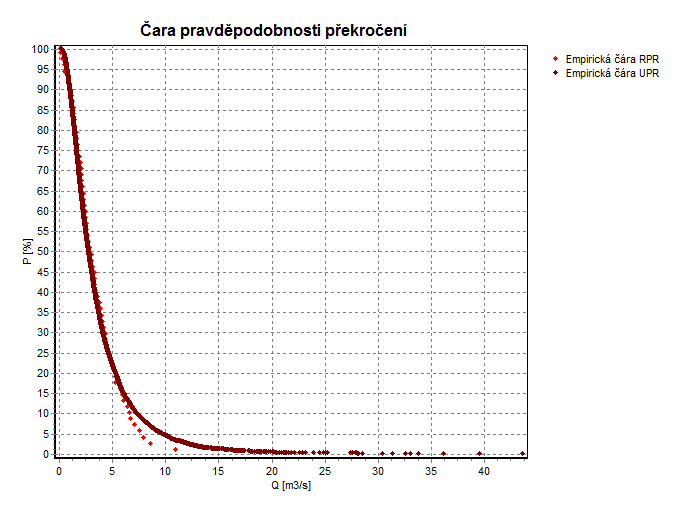 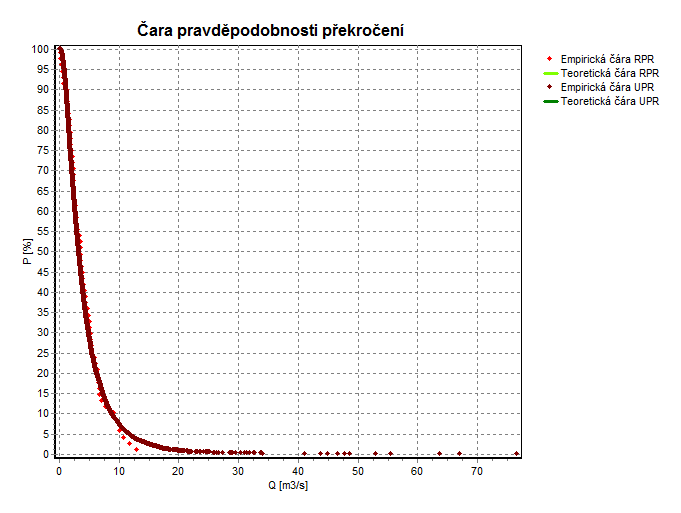 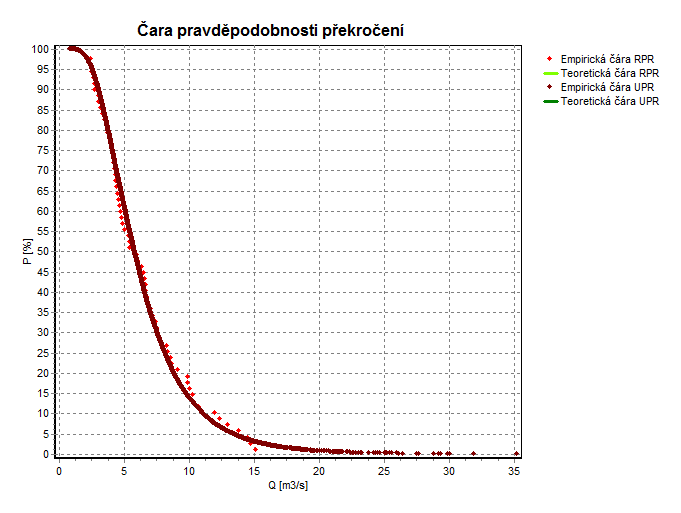 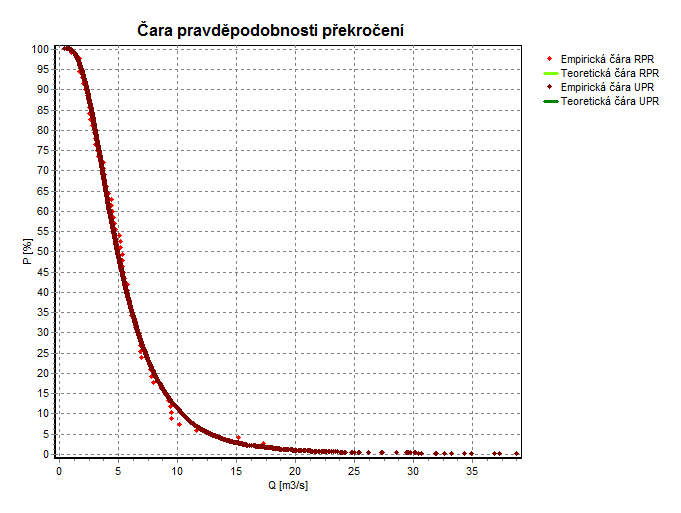 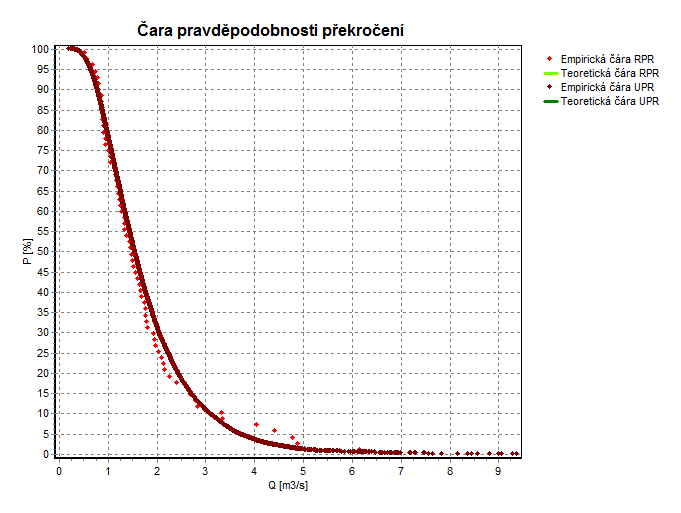 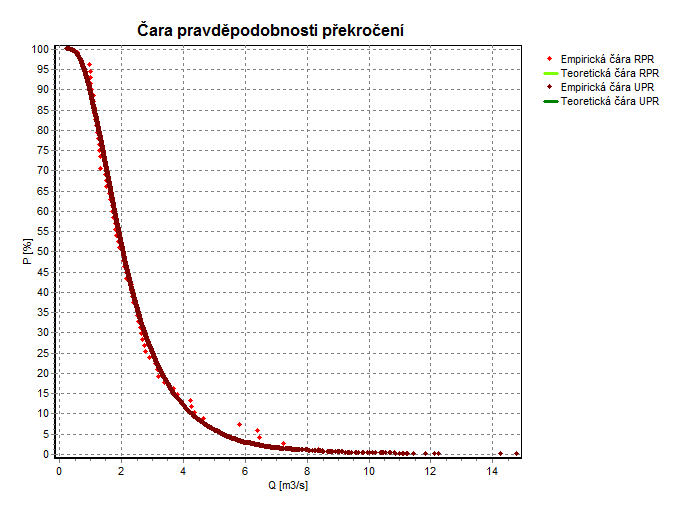 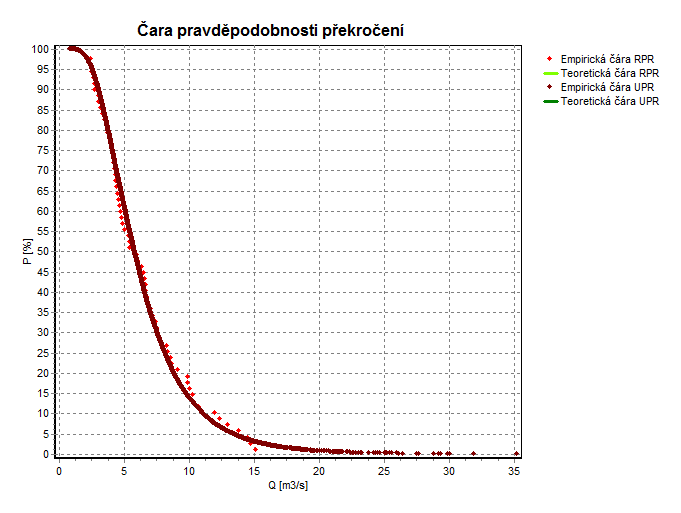 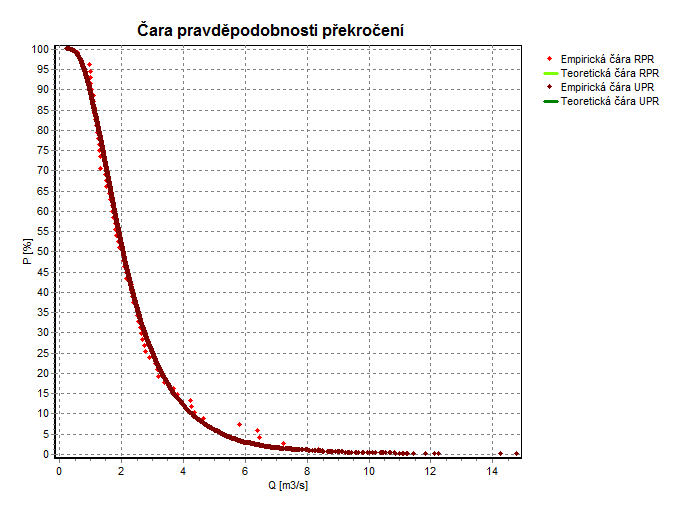 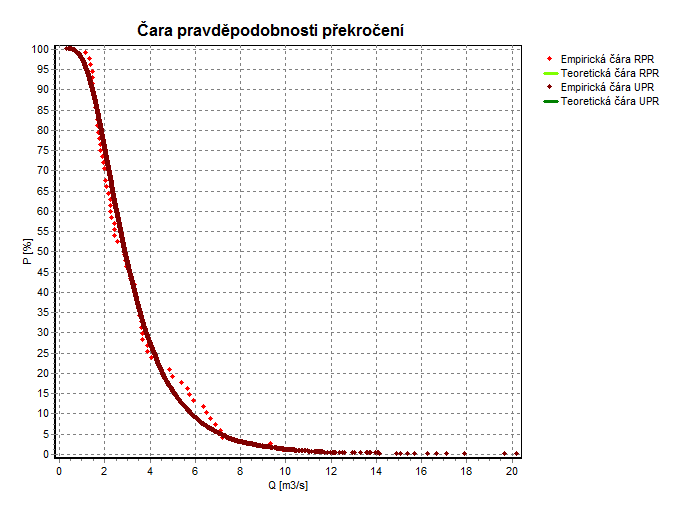 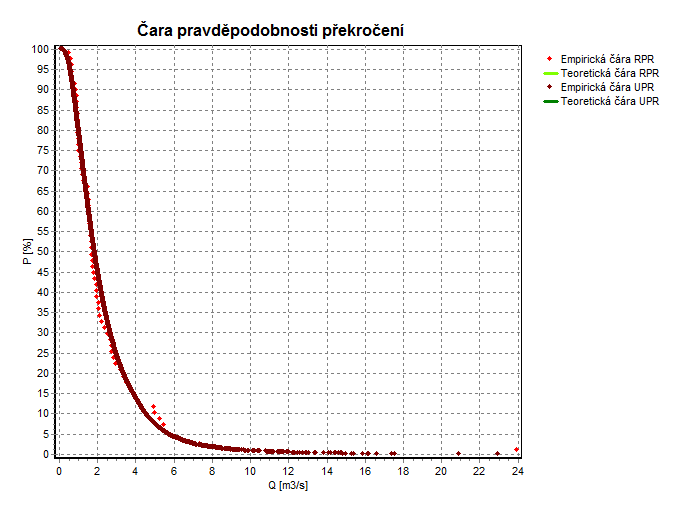 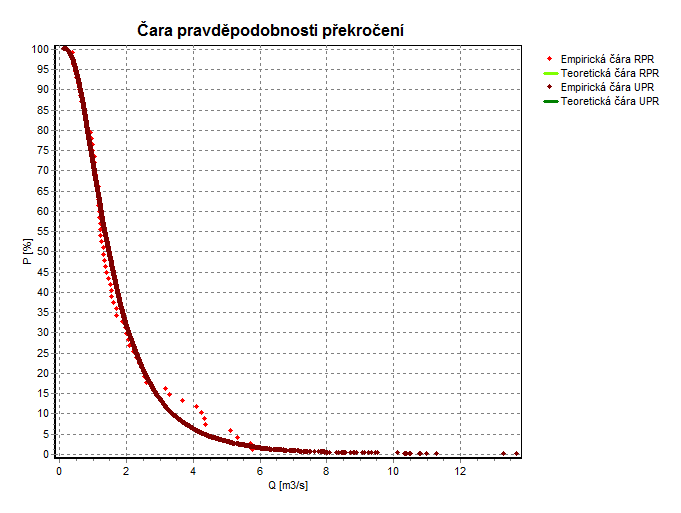 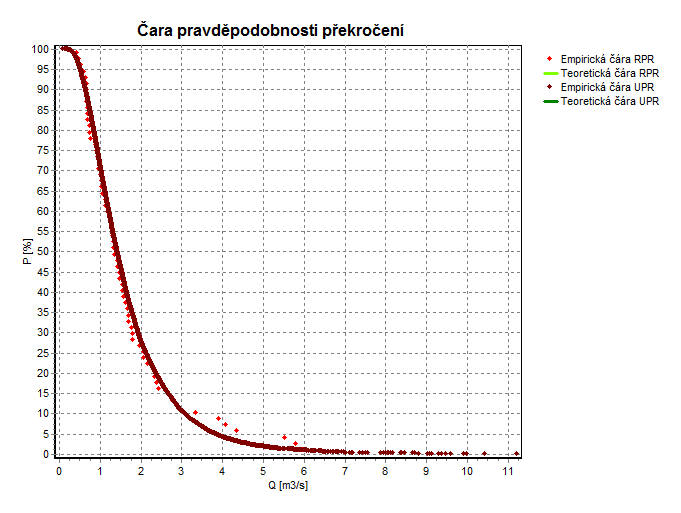 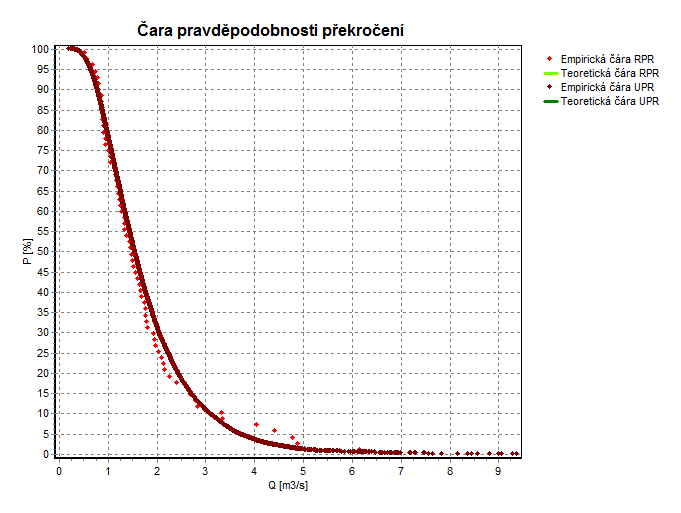 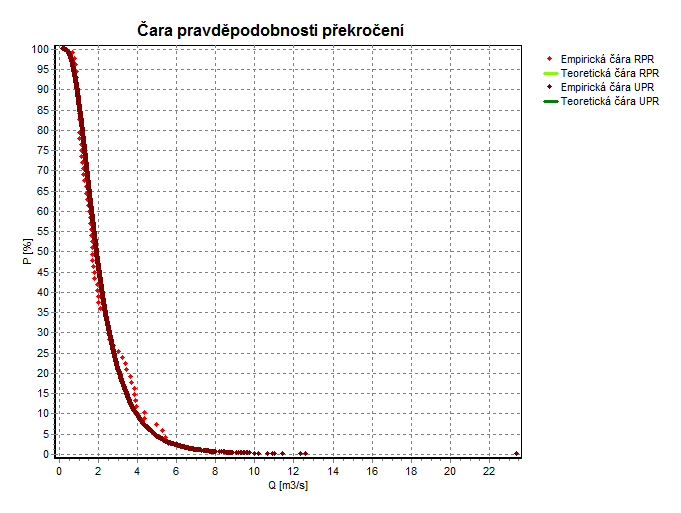 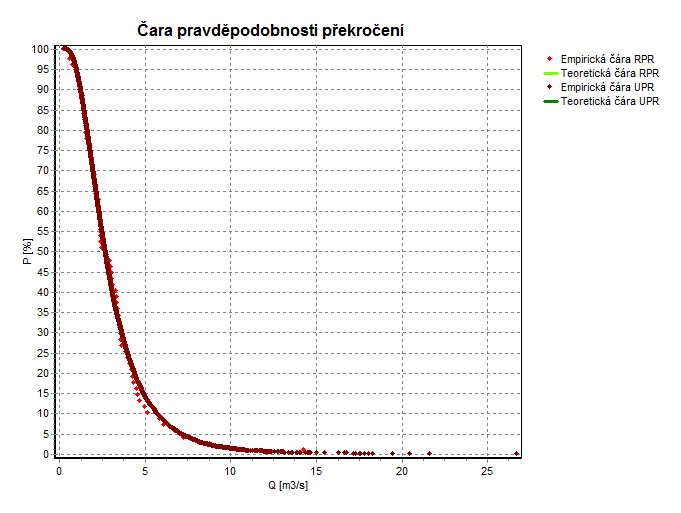 Červen
Březen
Říjen
9/16
Shrnutí výsledků
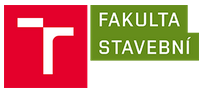 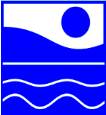 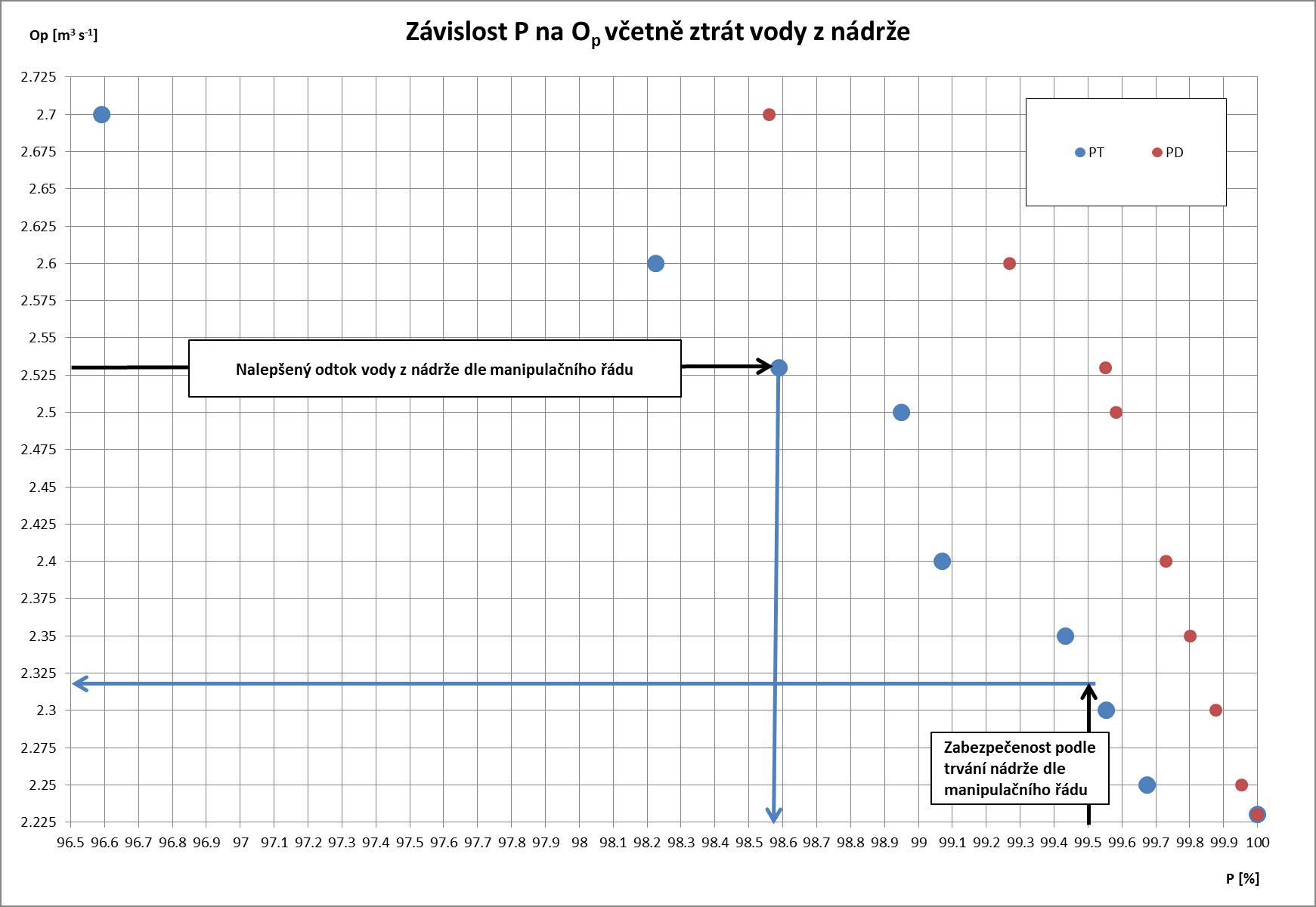 OP  = 2,32 m3s-1
PT  = 98,59%
10/17
Shrnutí výsledků
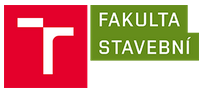 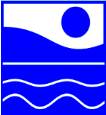 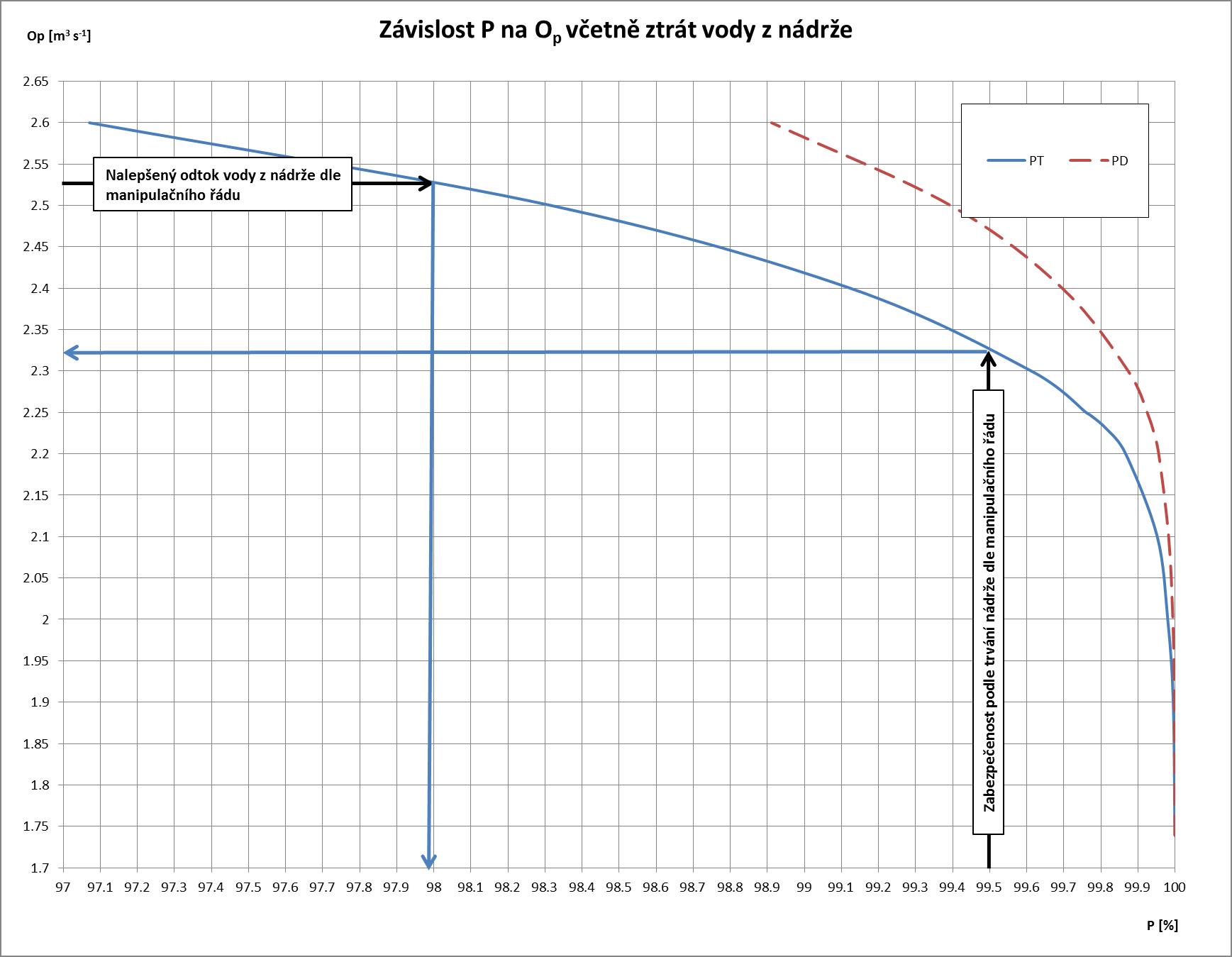 OP  = 2,32 m3s-1
PT  = 97,99%
11/17
Shrnutí výsledků
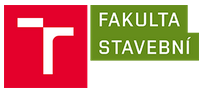 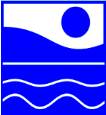 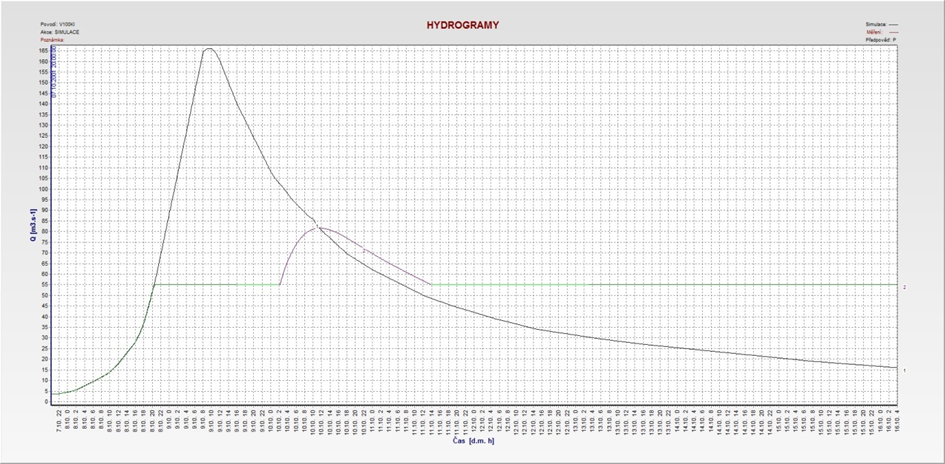 Dosažené efekty při transformaci – varianta bez předpouštění
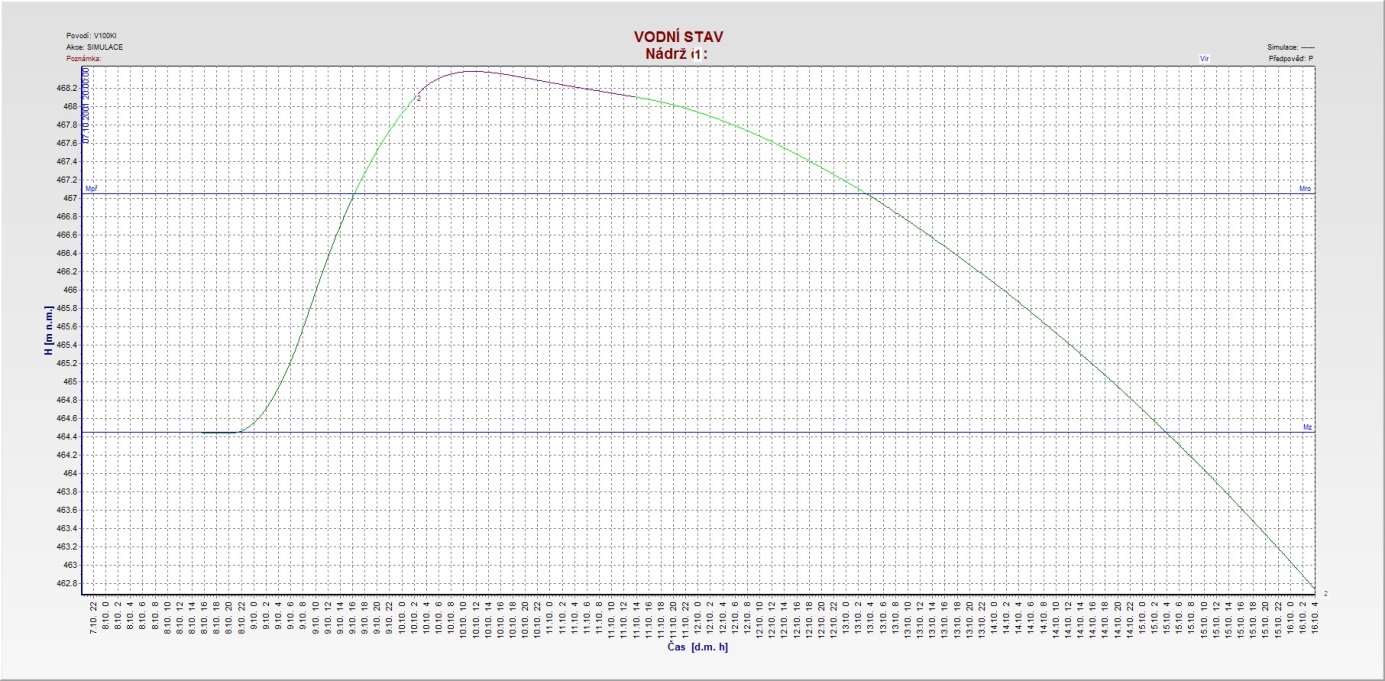 12/17
Shrnutí výsledků
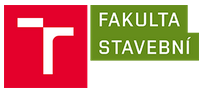 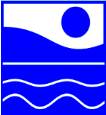 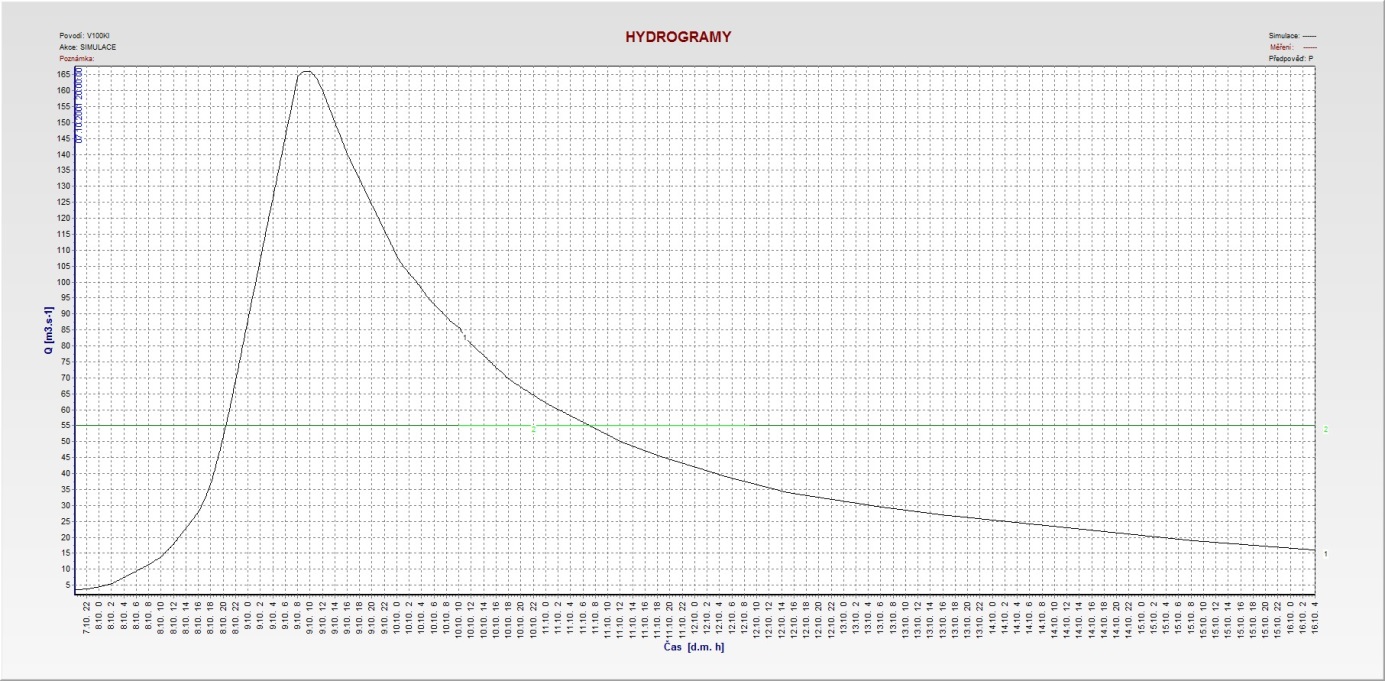 Dosažené efekty při transformaci – varianta s předpouštěním
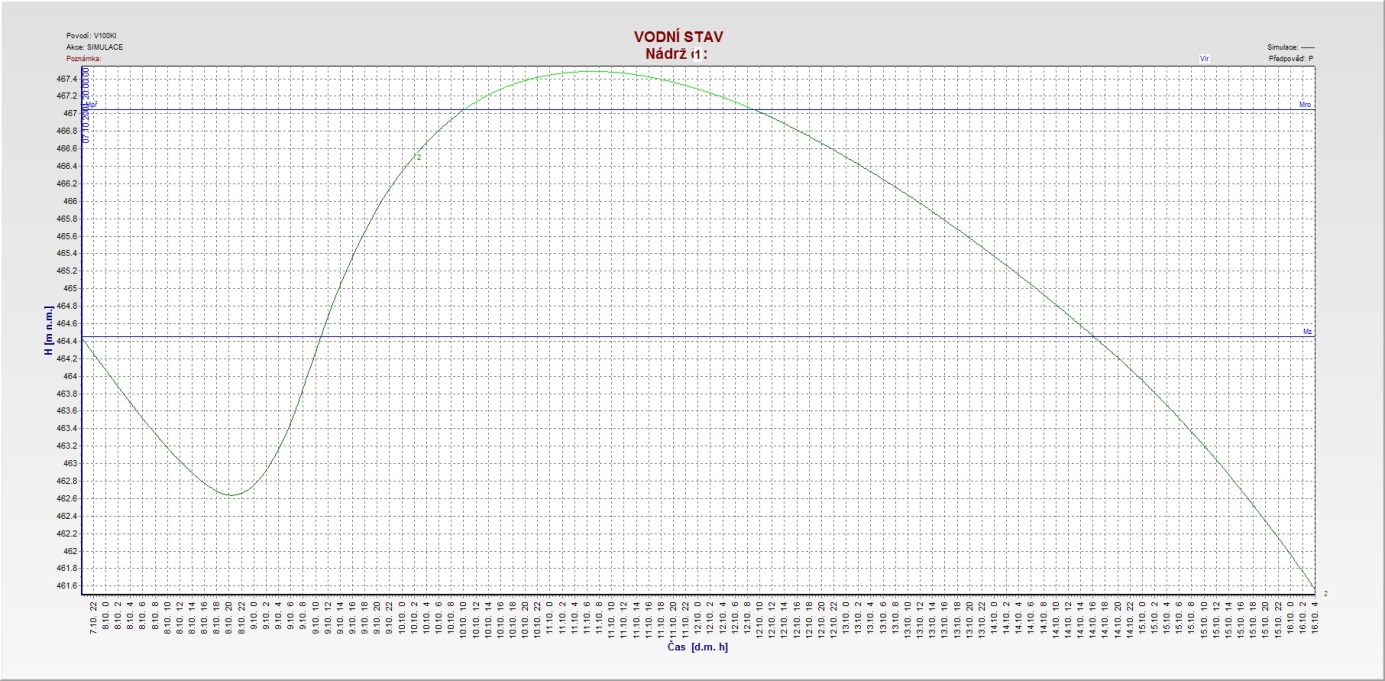 13/17
Závěr
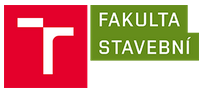 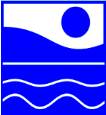 Vodohospodářské řešení zásobní funkce nádrže
Zabezpečenost  odtoku vody z nádrže 
	cca. o 1% resp. 1,59 % podhodnocena                         	PT = 98,59% resp. PT =  97,99%
Nalepšený odtok 
	OP = 2,32 m3 s-1 pokles o 0,21 m3 s-1

Přerozdělení funkčních objemů?
Hledání nového zdroje v povodí
14/16
Závěr
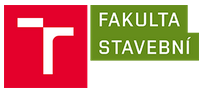 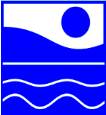 Vodohospodářské řešení ochranné funkce nádrže
Transformační schopnost je nadhodnocena
Agresivní varianta s předpouštěním
Nutnost předpouštění  (prognóza - dispečink)

Přerozdělení objemů – hůře proveditelné
Analýza možností řízení nádrže pro budoucí použití
Hledání nového zdroje v povodí
15/16
Poděkování
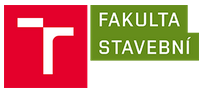 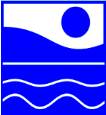 Podniku Povodí Moravy s.p. 
Českému hydrometeorologickému ústavu pobočka Brno
16/16
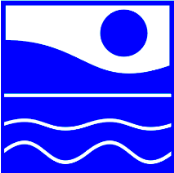 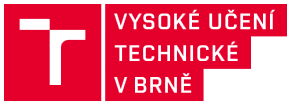 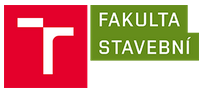 ÚSTAV VODNÍHO HOSPODÁŘSTVÍ KRAJINY
INSTITUTE OF LANDSCAPE  WATER MANAGEMENT
DĚKUJI ZA POZORNOST


marton.d@fce.vutbr.cz
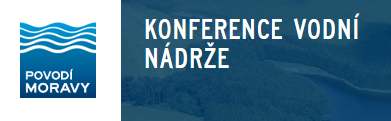 17/16